Урок на тему : “ Масова частка  елемента  у складі речовини ”
Масова частка елемента в речовині — це фізична величина, що визначається відношенням маси, яка припадає на елемент, до маси всієї речовини.
Масова частка позначається W (читається дубль-ве) і виражається у частках одиниці або у відсотках. Спосіб обчислення полягає у знаходженні частини від цілого за формулою:
W = nAr / Mr
де W — масова частка елемента; Аr — відносна атомна маса елемента; n — кількість атомів елемента у формулі; Мr — відносна молекулярна або формульна маса речовини.
Приклад. Обчисли масову частку Алюмінію у глиноземі Аl2О3.

Розв' язання.
Дано:       
Аl 2O 3 
W(Al) = ?   

Мr(Аl 2О 3) = 2Аr(Аl) + ЗАr(O);
Мr(Аl 2О 3) = 2 • 27 + 3 • 16 = 102;
W(Al) = 54/102 = 0,53, або 53 %
Відповідь. Масова частка Алюмінію в глиноземі становить 53 %.
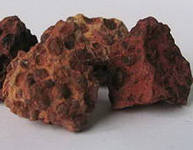 Знаючи масову частку елемента в речовині, можна знайти і масу елемента, який у вигляді простої речовини можна добути з будь-якої маси речовини.
Приклад. Визнач, яку масу алюмінію можна дістати з глинозему масою 200 тис. т, якщо відомо, що масова частка Алюмінію в глиноземі становить 53 %.

Розв' язання.
Дано:
m(А l 2 O 3  ) = 200 тис. т 
W(Аl) = 53 % = 0,53 
m(Аl) — ?

З умови задачі відомо, що глинозем масою 1 т містить 1 т • 0,53 = 0,53 т Аl, а 200 тис. т — 200 тис. т • 0,53 = 106 тис. т Аl.
Відповідь. З глинозему Аl2О3 масою 200 тис. т можна дістати алюміній масою 106 тис. т.
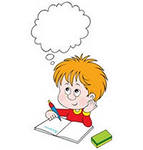 Знаючи масові частки елементів, можна знайти хімічну формулу речовини.
Приклад. Виведи формулу речовини, якщо відомо, що до її складу входить Сульфур (масова частка становить 40 %) і Оксиген.
Розв'язання.
Дано:        
W(S) = 40 %
W(О) = 60 %
SxOy -    ?
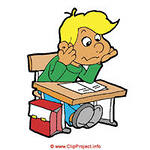 Позначимо число атомів Сульфуру через х, атомів Оксигену — через у. Число атомів у речовині прямо пропорційне масовій частці елемента й обернено пропорційне його відносній атомній масі, тобто
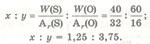 Знайдені числа виражають кількісне відношення між атомами елементів. Але відношення між атомами може бути виражене тільки цілими числами. Тому обираємо найменше із знайдених чисел, приймаємо його за одиницю і ділимо на нього решту чисел:
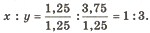 ВИСНОВКИ
Молекули, атоми, йони, будь-які інші структурні частинки речовини розрізняються між собою масою, оскільки вони утворені атомами різних елементів, які теж відмінні за масою.
Відносна молекулярна (або формульна) маса речовини позначається Мr. Це безрозмірна величина, яка дорівнює сумі відносних атомних мас хімічних елементів, що входять до складу цієї речовини з урахуванням її формули. Масова частка елемента в речовині — це також безрозмірна фізична величина, що дорівнює відношенню маси елемента до загальної маси речовини.
Знаючи масову частку елемента, можна визначити його масу в будь-якій масі речовини і за масовими частками елементів визначити формулу речовини.
Завдання для самоконтролю
1. Обчисли відносну молекулярну (формульну) масу таких речовин: озону O3, магній оксиду MgO, соди Nа 2СO3
2. Молекула сахарози складається з 12 атомів Карбону, 22 атомів Гідрогену й 11 атомів Оксигену. Напиши формулу сахарози й обчисли її відносну молекулярну масу.    
3. Формульна маса гашеного вапна Са(OН)2 становить
(а) 3,7;     (б) 37;     (в) 7,4;     (г) 74.
4. Обчисли масові частки елементів у мінералі піриті FеS2 (вважати, що домішки відсутні).
5. В якому оксиді — SO 2 чи SO 3 — масова частка Оксигену більша? Розв'яжи усно, а відповідь підтвердь розрахунком.
6. Яку масу заліза можна добути з червоного залізняку масою 2 т, якщо масова частка Fе 2O3 становить 70 % (можливими втратами знехтувати)?
Додаткові завдання
7. Відносна молекулярна маса ортофосфатної кислоти Н 3РO 4 дорівнює
(а) 98 а.о.м.;   (б) 98 г;   (в) 98;   (г)98кг.
8. Абсолютна молекулярна маса карбон(ІV) оксиду дорівнює
(а) 44 а.о.м.;   (б) 44 г;   (в) 44;   (г)44кг.
9. У сульфатній кислоті Н 2SO 4 масові частки елементів становлять
(а) Н — 2,0 %;    S — 32,7 %;     O — 65,3 %;
(б) Н — 10 %;     S — 17 %;        O — 73 %;
(в) Н — 65,3%;   S — 32,7%;       О — 2,0%;
(г) Н — 2;           S —1;               O — 4.
Підсумки уроку
1.Що таке масова частка елемента?
2. Як вона обчислюється?
3. Оцінки роботи учнів  на уроці.
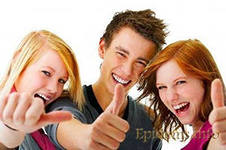 Домашнє завдання
Прочитати параграф, дати відповіді на запитання.
Обчислити  масові частки  елементів у молекулах, що складаються:
А) з двох атомів Фосфору і п'яти атомів Оксигену;
Б) з двох атомів Хрому і трьох атомів Оксигену.